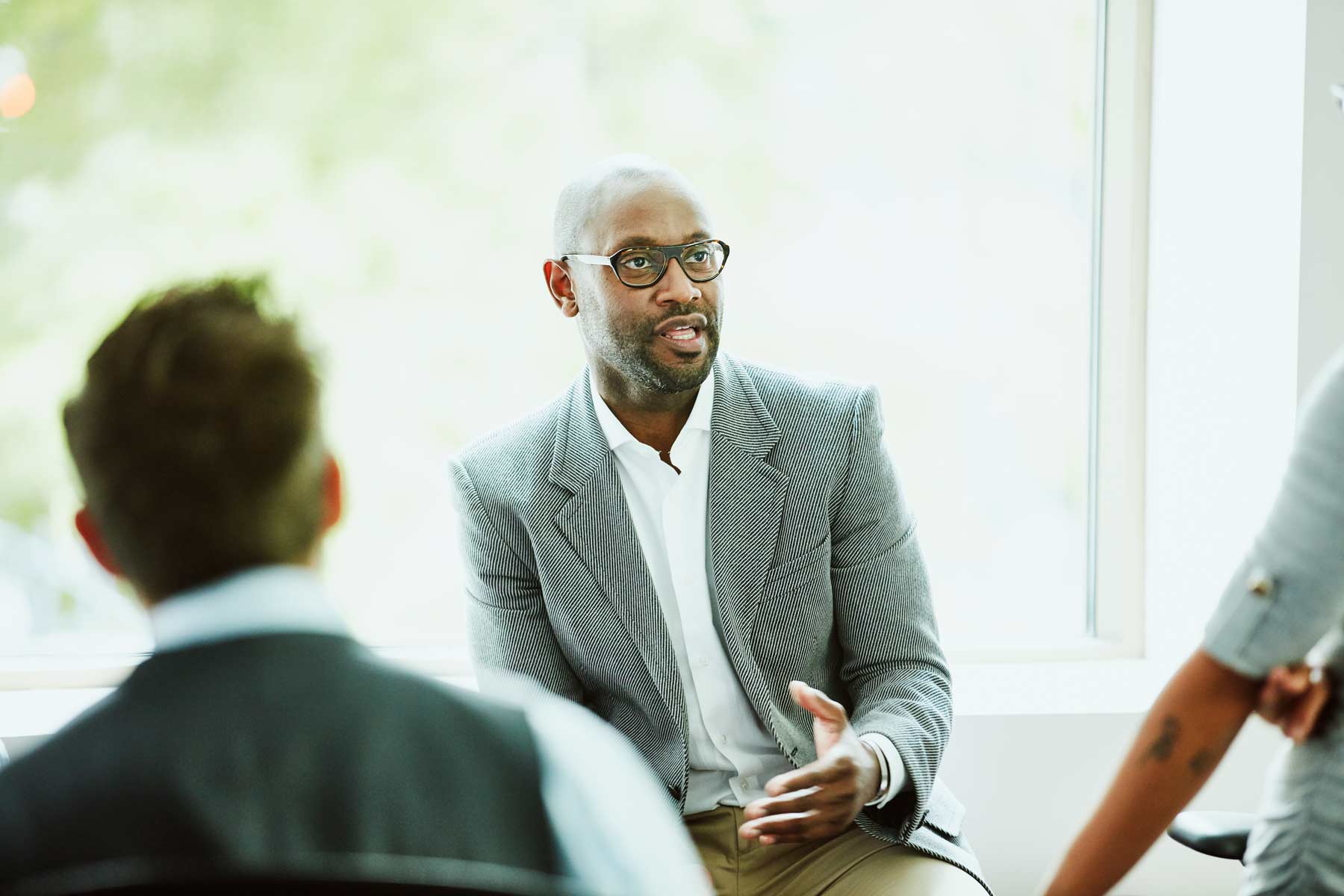 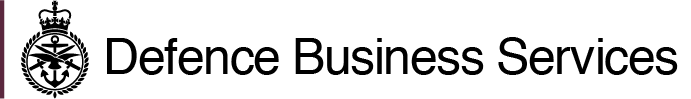 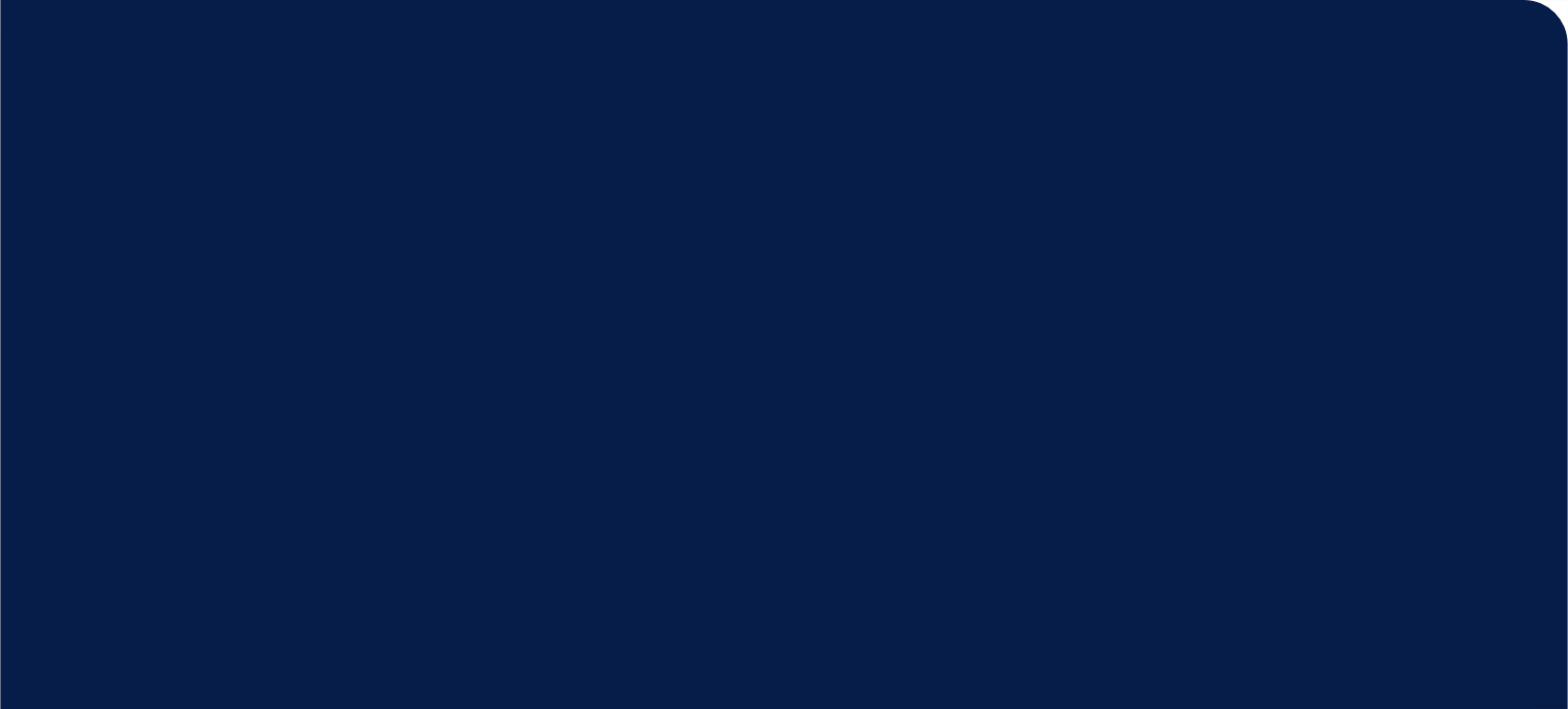 Veterans Services
Veterans Welfare Service (VWS)
Defence Transition Services (DTS)
Integrated Personal Commissioning for Veterans (IPC4V)
March 2022
Client-facing teams
Information, guidance, assistance and support via 3 services:

Veterans Welfare Service (VWS)
Enduring welfare need, Medical Discharge, bereavement, changes in disablement/income/finances/housing, support accessing injury, bereavement and compensation scheme payments.

Defence Transition Services (DTS)
Transitional needs of most vulnerable Service leavers and their families.

Integrated Personal Commissioning for Veterans (IPC4V)
Transitional and enduring needs to Service leavers with complex physical, neurological and mental health issues resulting from a Service-attributable injury.
2
Official
Who and when to refer
.

Serving personnel
Service leavers
veterans
family members

As soon as a requirement is identified.
3
Official
Referral options
DTRP 1 In-service Referral
DTRP 2 Self or 3rd Party Referral
Veterans UK Helpline
Veterans Gateway
Veterans’ Services
VWS/PRU   co-location
VWS/DTS Multiuser emails
DTRP = Defence Transition Referral Protocol
4
Official
How we deliver our support
Receive referral/enquiry
Signpost/refer to public, private and 3rd sector partners
Collaborate with SME organisations & other teams
Contact client and/or referrer: phone/email
Involve chain of command and/or and family 
(where appropriate)
Maintain engagement with client
(where necessary)
Understand client’s needs
Agree action plan with client (or resolve at 1st POC)
Less about process, more about outcomes
5
Official
Assessment of needs
Housing
Training 
& Employment
Health
Finances
Holistic Support
Family & Children
Support Agencies
6
Official
Case Study - Death in Service (DIS)
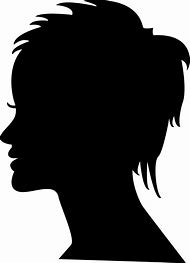 Case Study highlights the complexity and particular demands for staff.  Requires expertise and skills to provide appropriate/accurate support and guidance in some of the most challenging circumstances. This particular case required input into a Service complaint raised by the family.
7
Official
Case Study – Veteran support
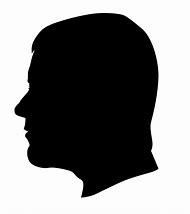 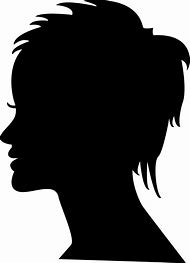 Case Study highlights complex and challenging case requiring experience, knowledge and judgement of staff involved. Demonstrates challenging circumstances within which to build a successful client relationship and awareness of available support. This case required complex coordination of multi-agency support that secured eventual safety and appropriate housing of the client.
8
Official
Case Study - Homelessness and addiction
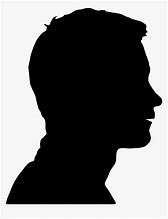 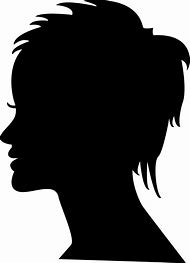 Case Study highlights the importance of veterans services’ regional laydown.  Local networks can be crucial in supporting clients to successful outcomes.
9
Official
Case Study – Veteran support
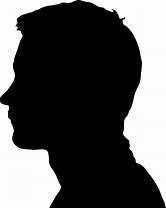 Case Study highlights the diversity of support required of us. Engaging with various departments of MOD to try and provide some closure for the Veteran.
10
Official
Case Study – Medical Discharge
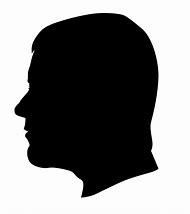 Case Study highlights the extreme complexities encountered  by Welfare Managers and the need to engage with stakeholders at the most senior levels to ensure exacting outcomes, in what is a very challenging situation that is time sensitive and emotive situation. Such cases require extremely high levels of knowledge and  expertise, ensuring navigation with multiple complex service providers is productive. Extremely positive feedback from Air Vice Marshall.
11
Official
Case Study - Transition support
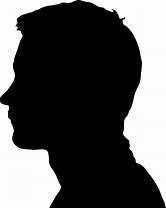 Case Study highlights the benefits of collaboration and how veterans services can support and facilitate access to other areas of support.  Involvement of support before discharge can benefit Service leavers before they leave, helping to support during that critical time approaching end of Service.
12
Official
Case Study – Transition support
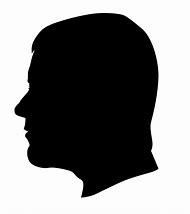 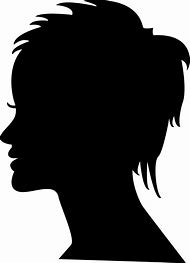 Case Study highlights not all cases are complex but all require bespoke support.
“I have been discharged, I am secured in my accommodation and have started a new job.  I am exceptionally happy with the hard work and effort of the team.”
13
Official
Case Study – Transition support
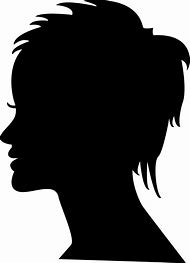 “I cannot thank you and your links enough for helping my son and I out ”
14
Official
Case Study – Transition support
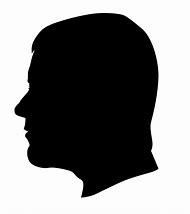 “guided me through some of my darkest times…..keep me grounded{and helped me] keep things in perspective…and to be frank things I thought were dreams which [were] discussed with me, like housing, and jobs, and debt solutions, and charity help, have all actually become reality…such a great accomplishment now looking back.”
15
Official
Case Study – Complex medical needs
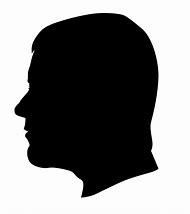 This case demonstrates the support provided for the most seriously injured Service leavers through Integrated Personal Care for Veterans (IPC4V).  The bespoke service seeks to achieve the best outcomes for each very individual circumstance and ensure that clients access all support available to them through the coordination of care professionals and services.
16
Official
Client Feedback
“It is reassuring to know that our most vulnerable Service personnel can rely on the help of people such as yourselves. You are evidently highly motivated and extremely knowledgeable within your field. I have no doubt this of immense benefit to your clients”. Military CoC
“Thanks for all your help. It’s been incredibly useful and certainly helped me on my journey”. Client
“When I first contacted DTS I was homeless and didn’t have a job to help me or afford a place to live. I felt stressed all the time. My caseworker helped me not to panic, gave me really good advice and helped me get my life back together, including help while I started work. I am a lot more stable in life, I have a new job that I start soon that is much better pay and will help me more with my mental state. 
DTS has helped me out so much that I can’t put into words how grateful I am for them and how much time and effort they have put into me making sure I was fine and not struggling with anything mentally and physically.”  Client
“Is one of a few Civil Servants that I have worked with who can genuinely deliver lasting, effective and critical change at real pace” Air Vice Marshal
“I have been in the veterans’ charity sector for over 19 years. DTS has done an amazing job; you are making the support in the transition space much, much better than it ever was.” Service charity director
“Thank you again for all the help you have given me at such a sad time, you are an angel”.  Widow
“Nobody else has listened or supported me. You are the only one to make a difference, things are now happening.  I feel a bit more positive about the future, getting help and finding work”.  Client
“I would like to thank you for your perseverance during my time with you and it has been good to have someone there nudging me forward every now and then and it will be okay, after all 2021 can only get better.” Client
“All I ever want is to be happy and help people, just like you are doing now, are there any jobs going with DTS?”!. Client
“I would fully recommend Veterans UK to any Ex-Service personnel, who may especially have medical problems related to their time in the services, to contact Veterans UK for help”. Client
“Thank you so much for your support with this. Please do keep helping – we would struggle a lot more without you.” Military CoC
“The service provided by VWS has been first class” Op Legacy Visiting Officers
“Thanking you and your team in advance for your unswerving support especially in these challenging times.  Keep up the great service”. Referring authority
17
Official